MQTT over Mcc’
oneM2M SDS#44
SeungMyeong Jeong (KETI)
Motivation
There’s the old action item on MQTT over Mcc’, especially the convention of MQTT topic name space
2
Request for Mcc’
To parameter is not fully mapped into an MQTT topic, but partially
To parameter consists of receiver (i.e. Hosting CSE) ID and the CSE-relative resource ID 
Receiver ID is written in SP-relative ID format
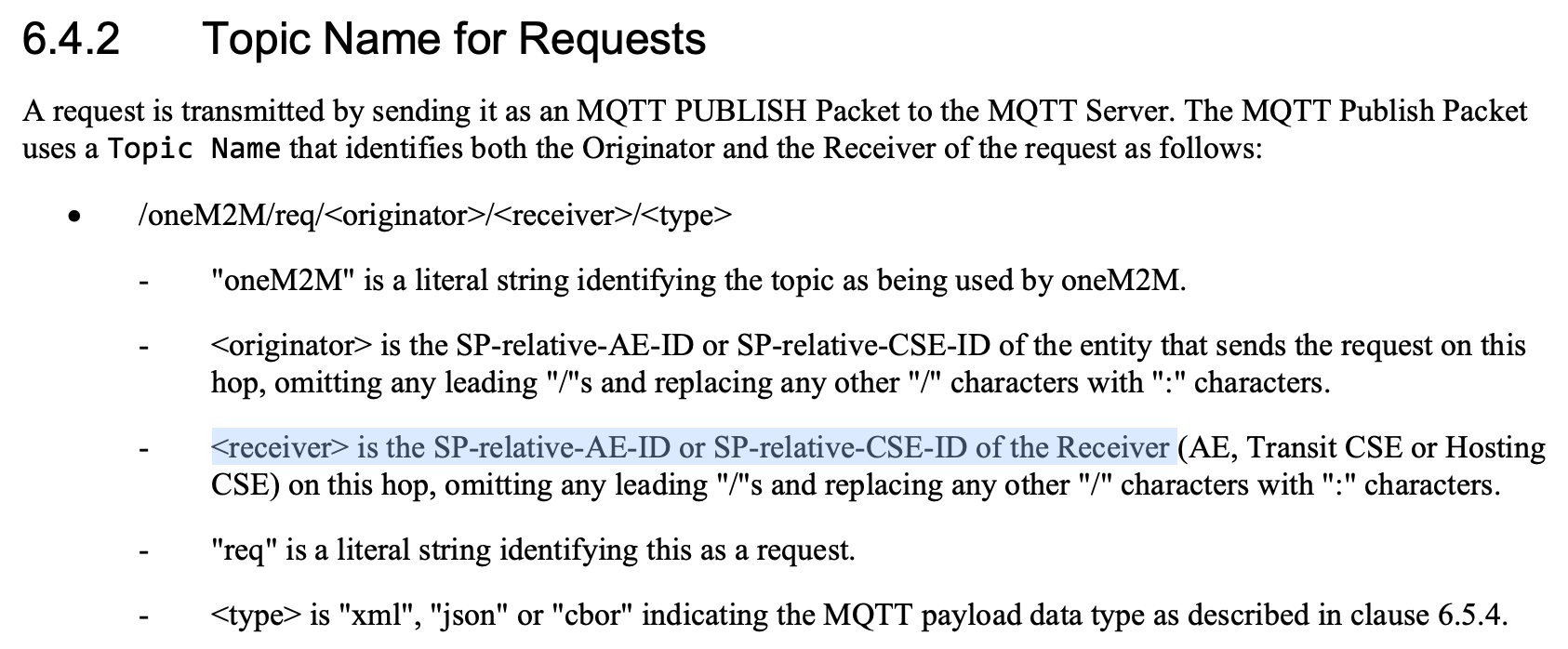 3
MQTT in oneM2M hop-by-hop comms.
In the same SP-domain communications, an assumption is that there is one broker
1
broker
1
orig.
2
3
4
recv. 0
recv. 1
(ID: in-cse)
4
MQTT in oneM2M hop-by-hop comms.
Assume that each SP has its own broker
For the Mcc’ between IN-CSEs, a request traverses over different brokers
broker
1
broker
2
1 {to: //sp2/in-cse/res1}
orig.
2
3
6
4
5
recv. 0
(cse0)
recv. 2
(ID: in-cse)
recv. 1
(ID: in-cse)
<originator> : in-cse
<receiver> : in-cse
<originator> : //sp1.com/in-cse
<receiver> : //sp2.com/in-cse
How do we differenciate those two CSEs in MQTT topic?
5
Candidate solutions to have SP-ID
Option 1) an extended convention that concatenates SP-ID without ‘//’ and Originator/Receiver (CSE or AE) ID without ‘/’ with a reserved character by RFC3986
AE-ID and CSE-ID only can use unreserved characters = ALPHA / DIGIT / "-" / "." / "_" / "~”
it is okay to use a reserved character in MQTT topic name once it is not the MQTT keyword (e.g. ‘+’ and ‘#’)
e.g. /oneM2M/req/:sp1.com:in-cse/:sp2.com:in-cse
Option 2) have two more tokens in the end of a topic to represent SP-ID of Originator and Receiver, respectively
e.g. /oneM2M/req/in-cse/in-cse/json/sp1.com/sp2.com
6
Target releases
In general, this change applies to any releases including R2
However, R2 is closed so it seems better to apply from R3
7